3
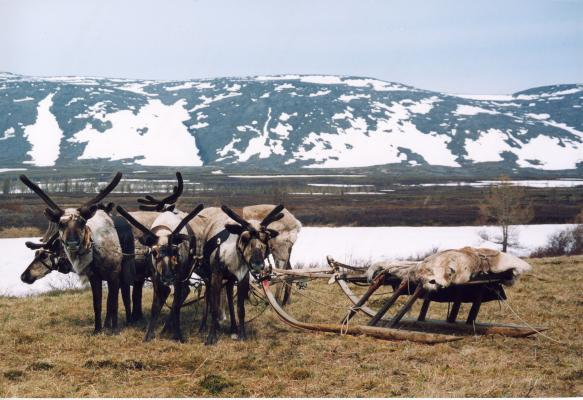 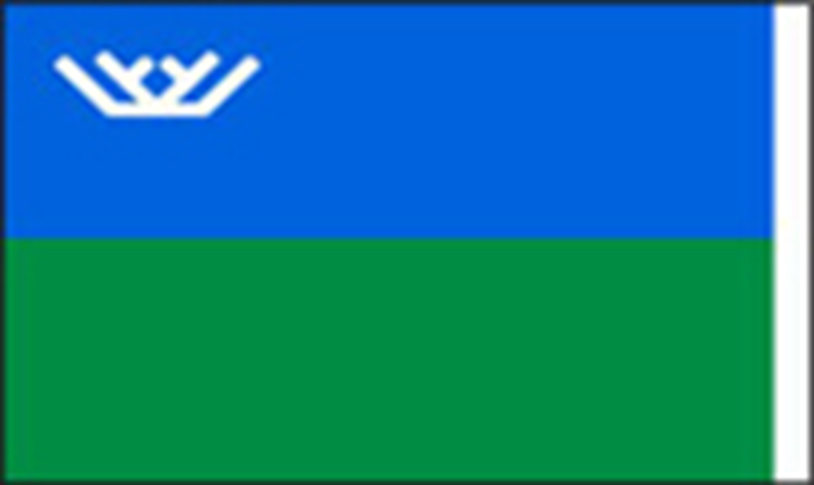 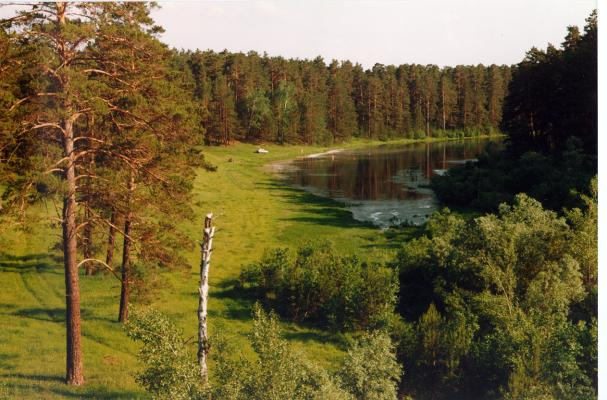 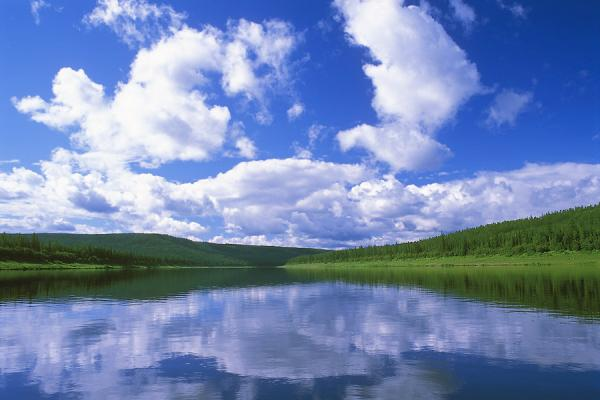 13
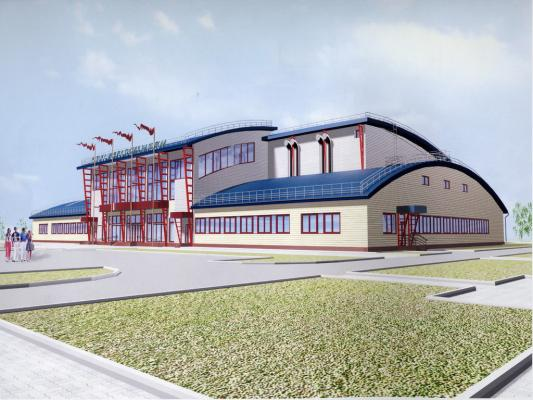 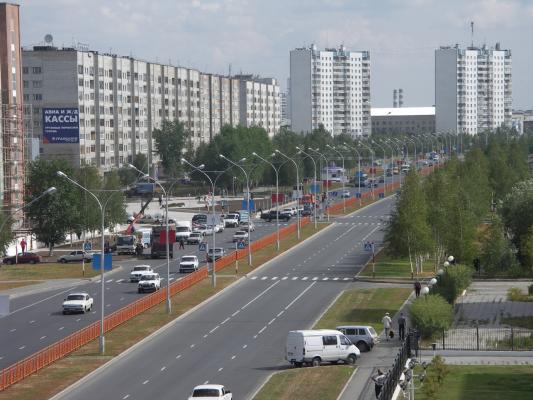 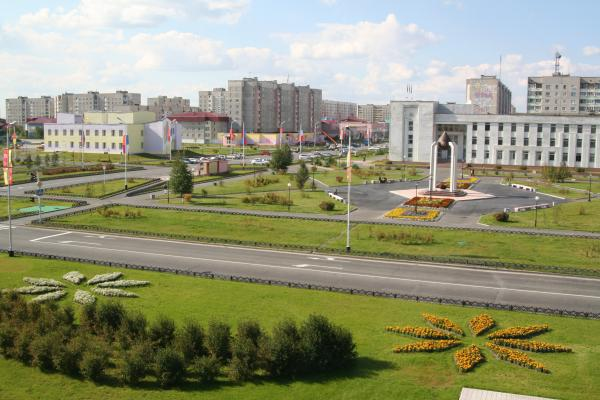